Computer ProgrammingChapter 5: Switch statement
by
Mohd Jamil Mohamed MokhtarudinFaculty of Mechanical Engineeringmohdjamil@ump.edu.my
Chapter Description
Aims
To construct C programming involving switch statement
Expected Outcomes
Know to construct conditional statement using C programming
Switch statement
Still remember??
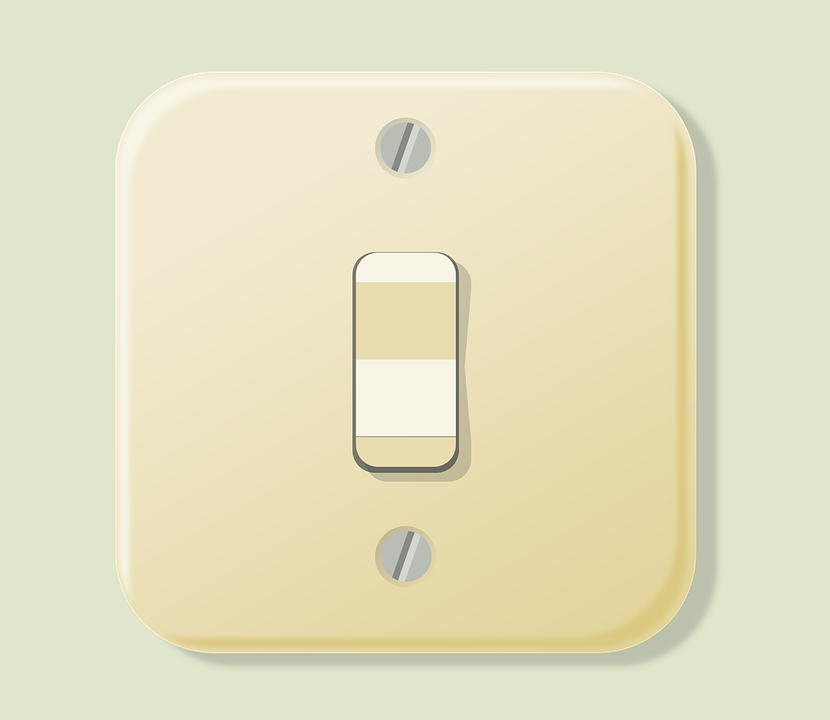 Not this switch. Switch statement has similar operation as electrical switch, which allows user ‘to choose’ either on or off.
Switch statement
Still remember??
CAT
PET
ANIMAL
CHICKEN
FOOD
LION
DANGER
Example switch statement
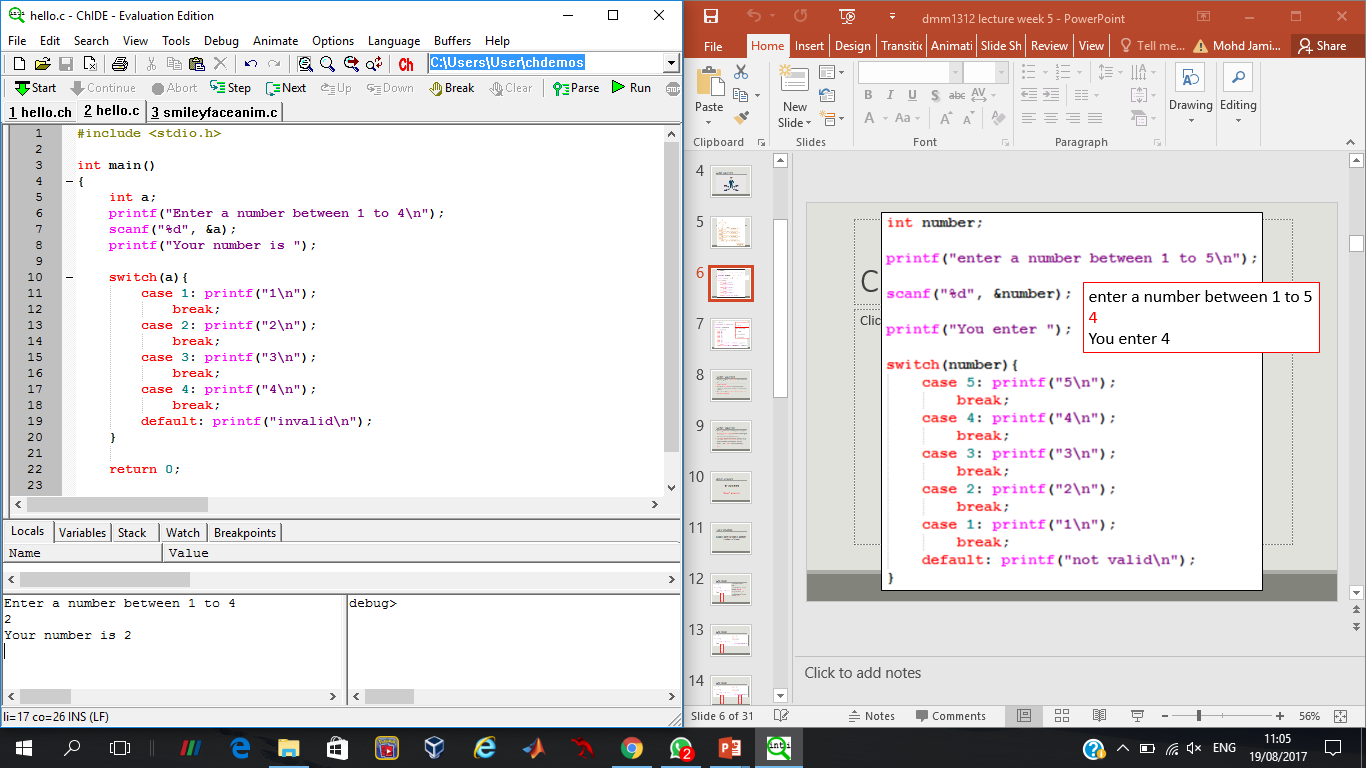 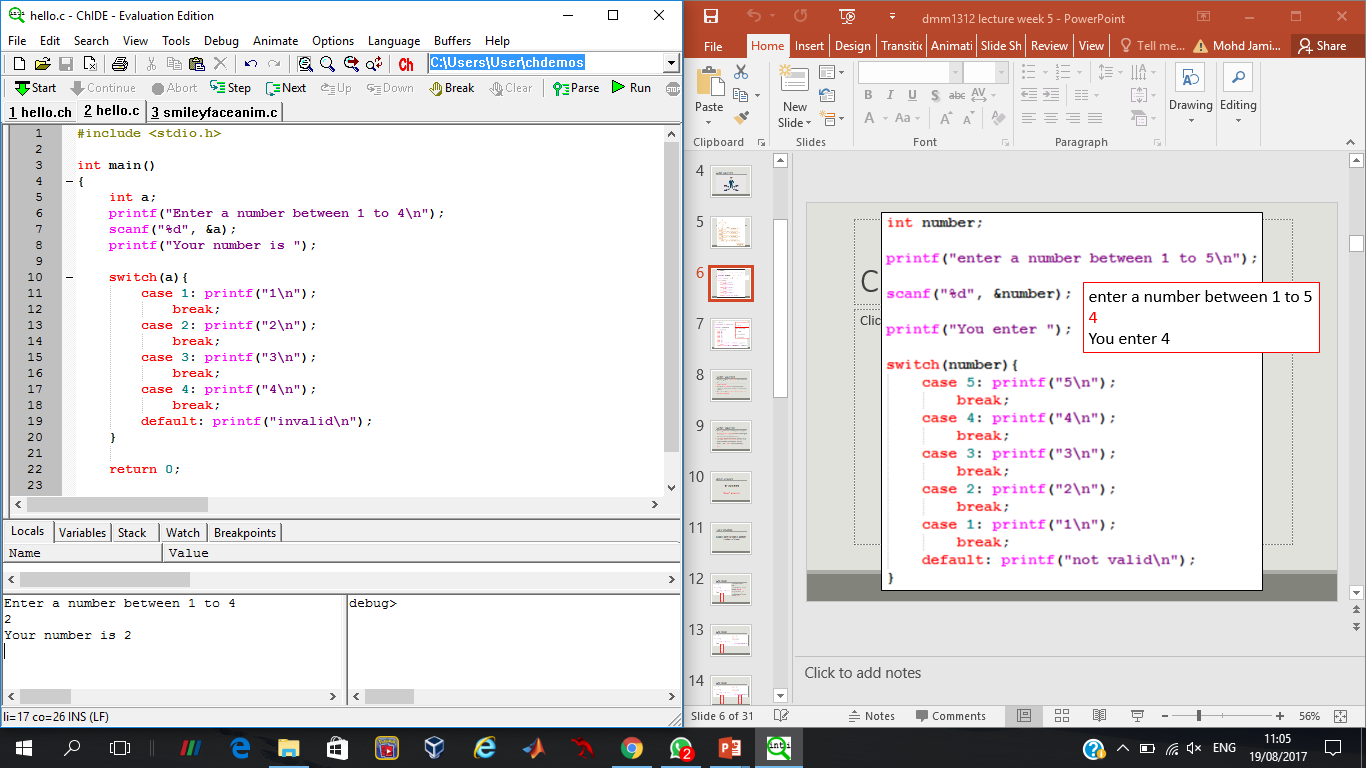 Switch statement
Basic structure: switch, case, break
switch() {} – put your variable in the ()
case – switch will find the case that has similar value as the variable in ()
REMINDER: must put : after case!
If the variable is equal with the case value, any statement following the case will be executed
Break – allow the switch statement to exit
Switch statement
default – executed when none of the case matches the variable
Switch and if-else are almost similar – switch allows for more possibility of execution paths.
Conclusion of The Chapter
Know how to use switch!
Switch and if-else are almost the same…